«Катыл ощнэ уйит»
Человек приручил диких животных тысячи лет назад, и с этого момента жизнь наших предков была тесно связана с ними
АМП
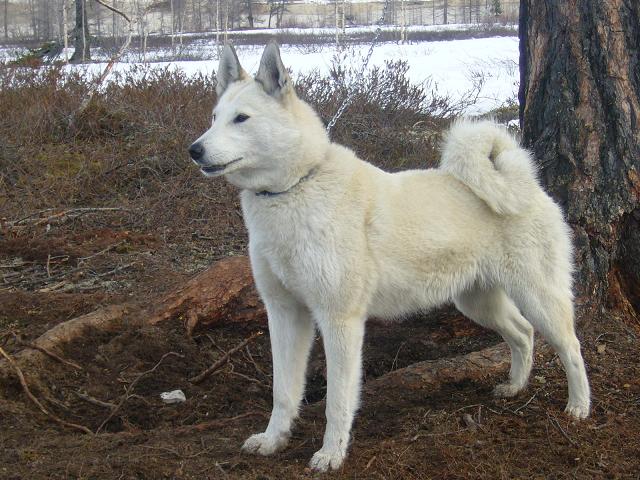 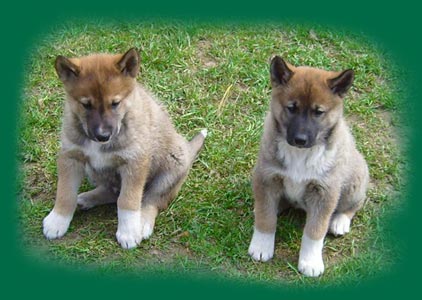 КУТЮВ
Собака хороший помощник для охотника: она выслеживает зверя, приносит добычу 
охотнику, достает из воды
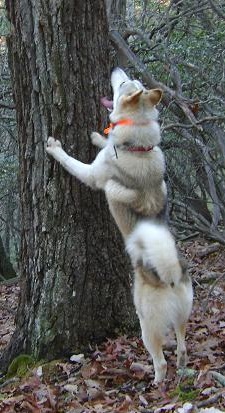 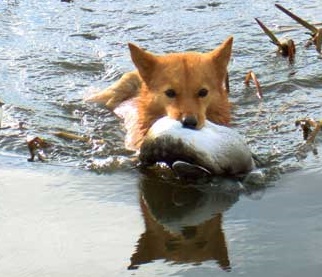 ЛУВ
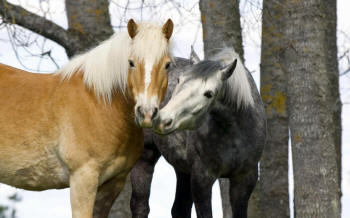 С помощью лошади раньше перевозили тяжёлый груз, ездили на дальние расстояния
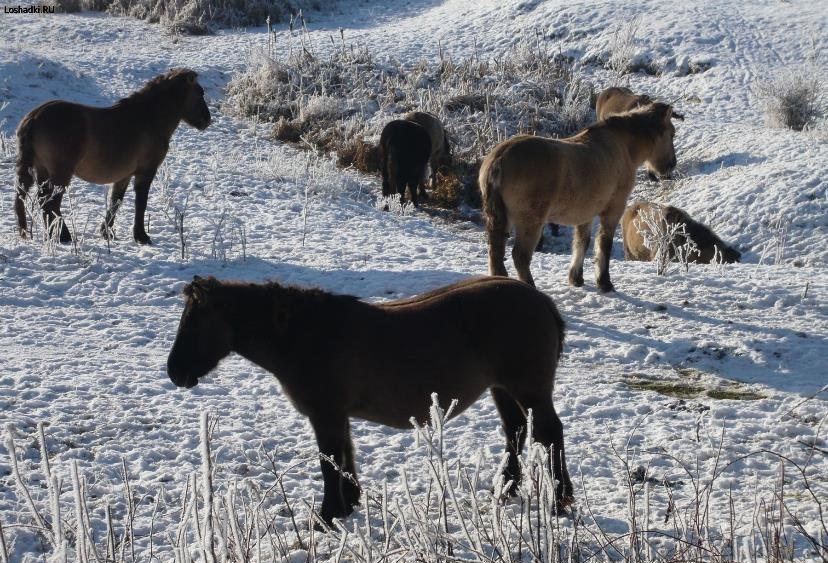 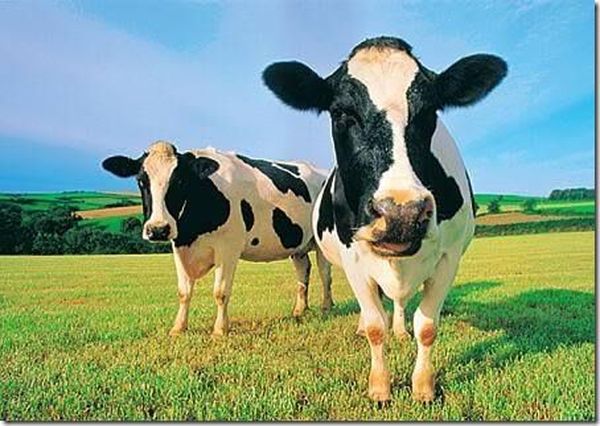 МИС
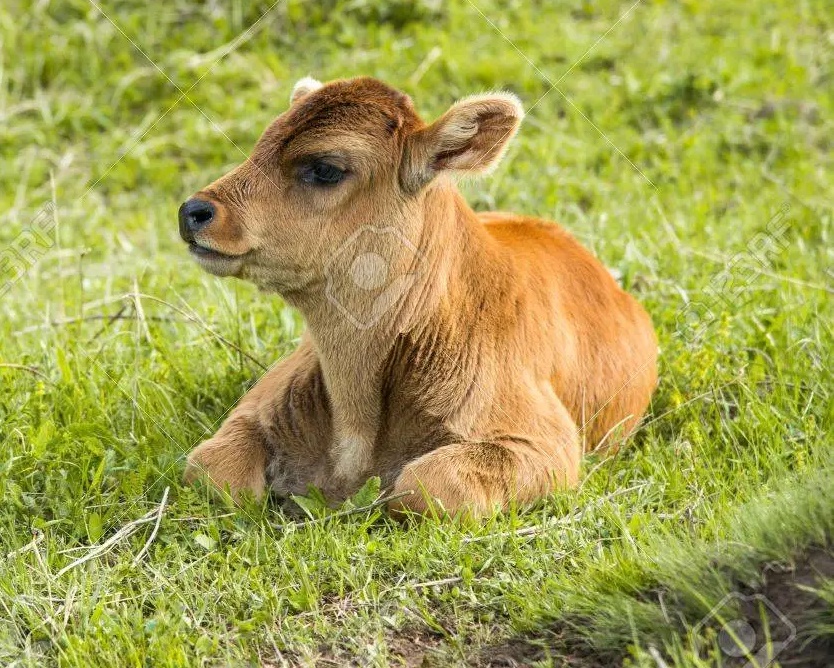 МАНЬ МИС
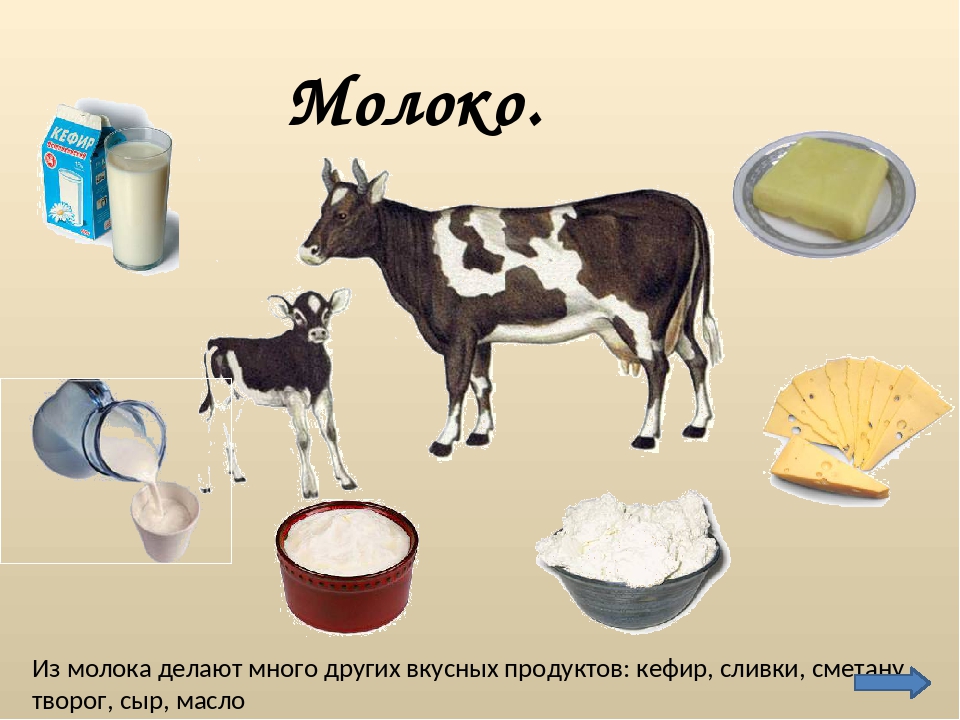 ПАЛЯ
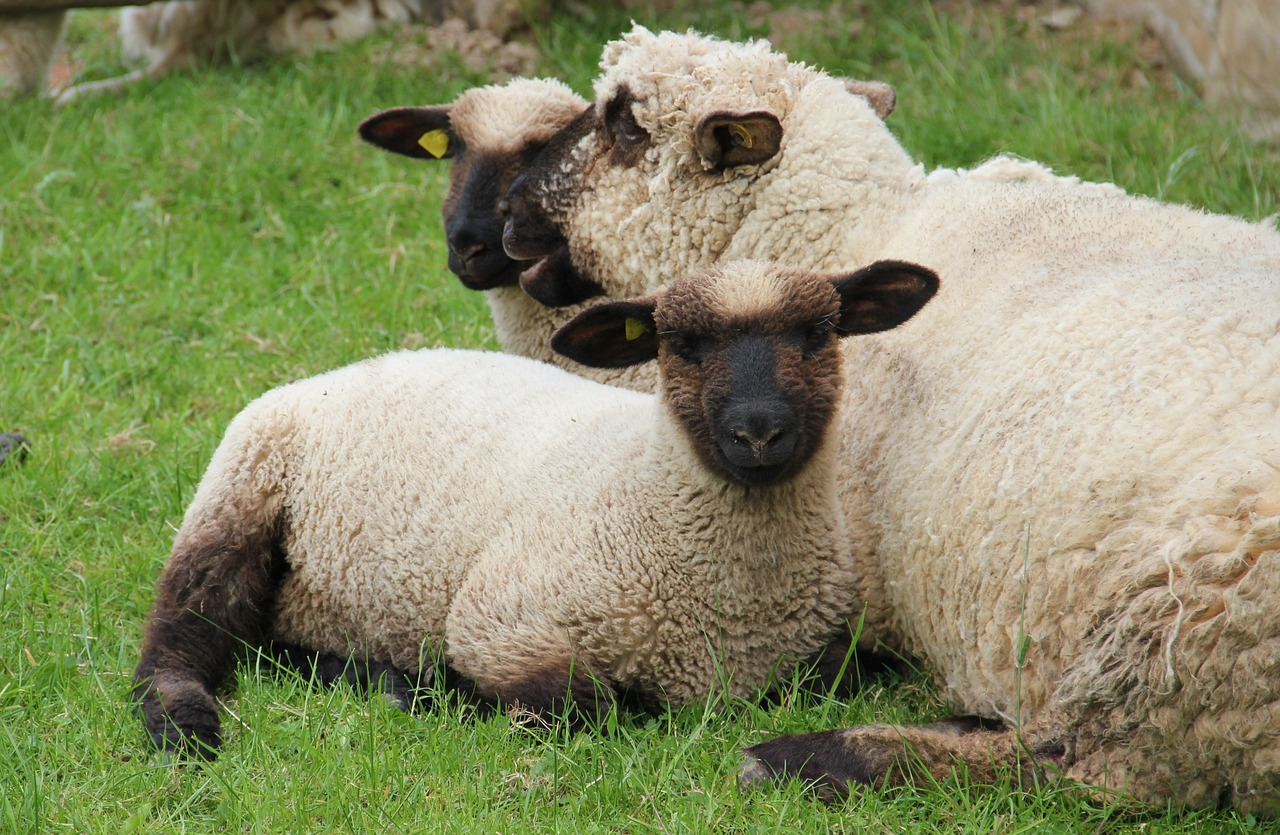 Шерсть многих животных пользуется большим спросом, особенно это касается коз и овец. Из нее изготовляют шерстяную одежду, платки и одеяла.
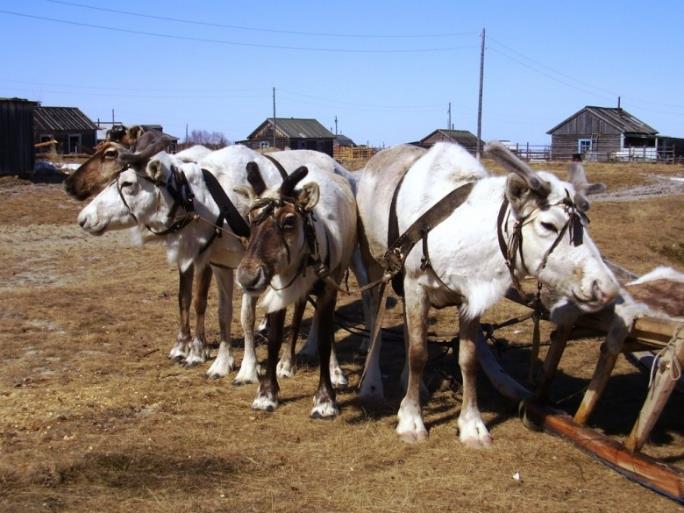 САЛЫ
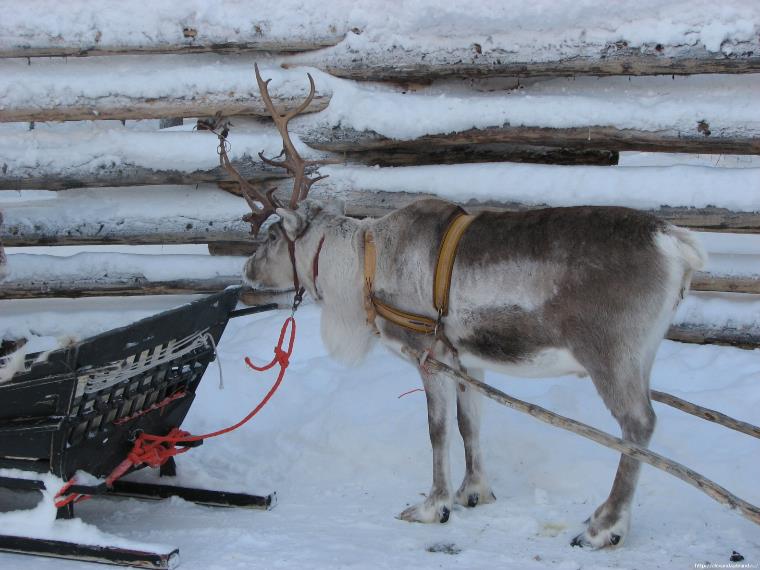 Олень даёт человеку 
пищу, одежду, помогает преодолевать расстояния – служит незаменимым транспортом на бескрайних северных просторах.
КАТИ
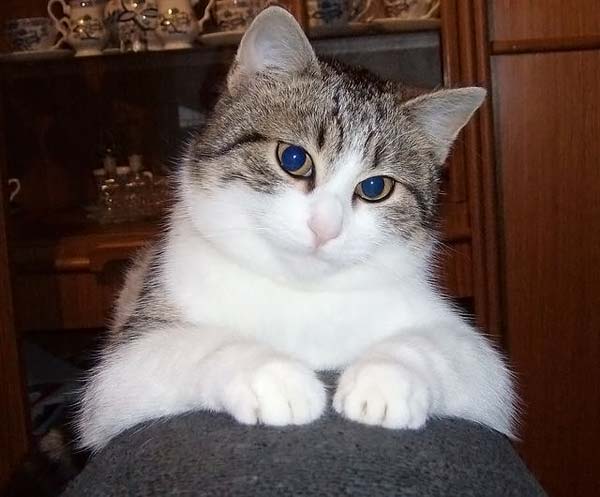 мы должны чтить и защищать братьев наших меньших.
«Салы – салыкве» («Оень-Олененок»)
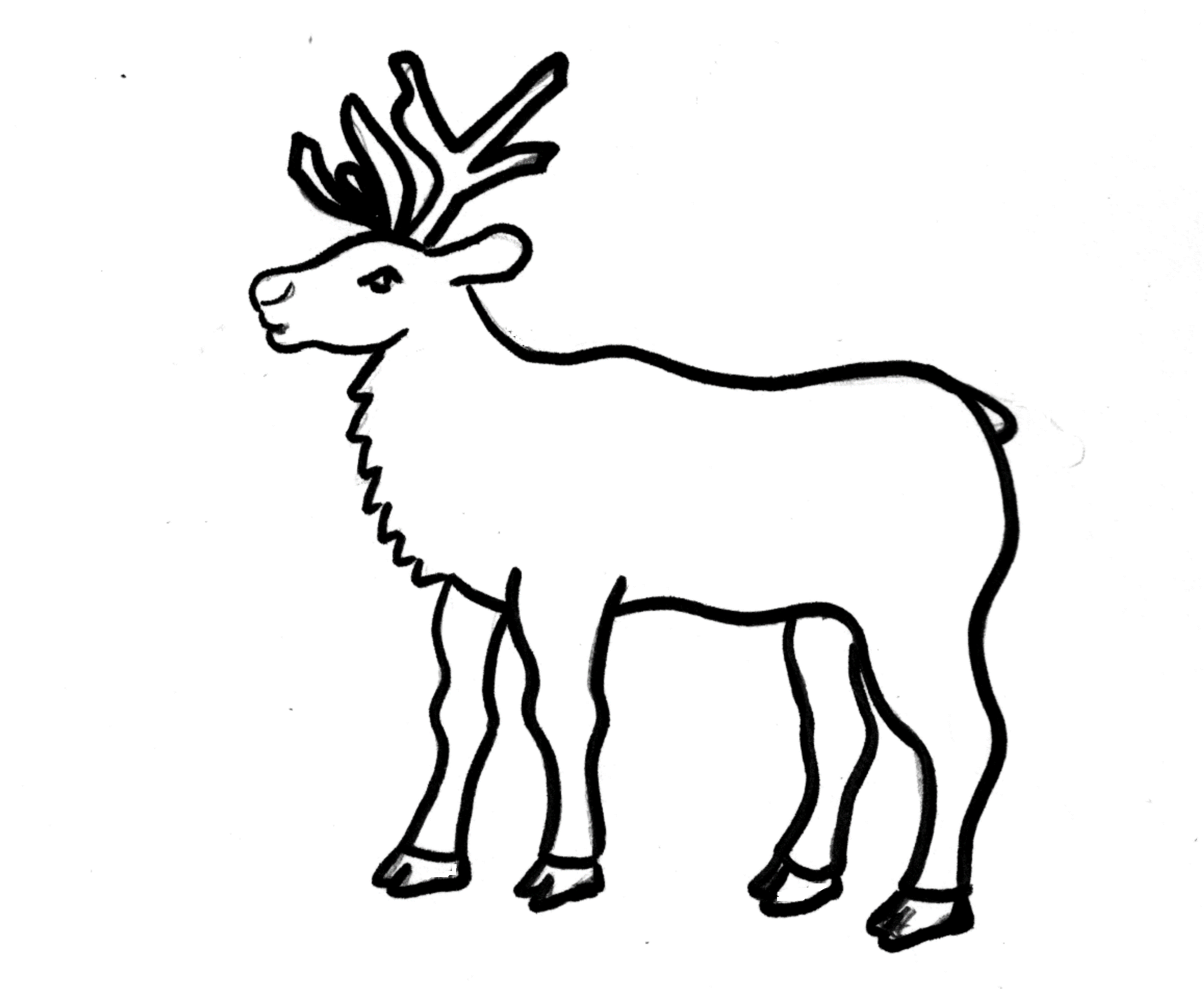 Салы салыкве молях хайты,
Салы салыкве сун молях тоты. 
Такем молях мины -
Вотас палят санлы

Олень – олененок быстро бежит, олень оленёнок нарты быстро несет. 
Так быстро бежит –
Что ветер в ушах звенит.
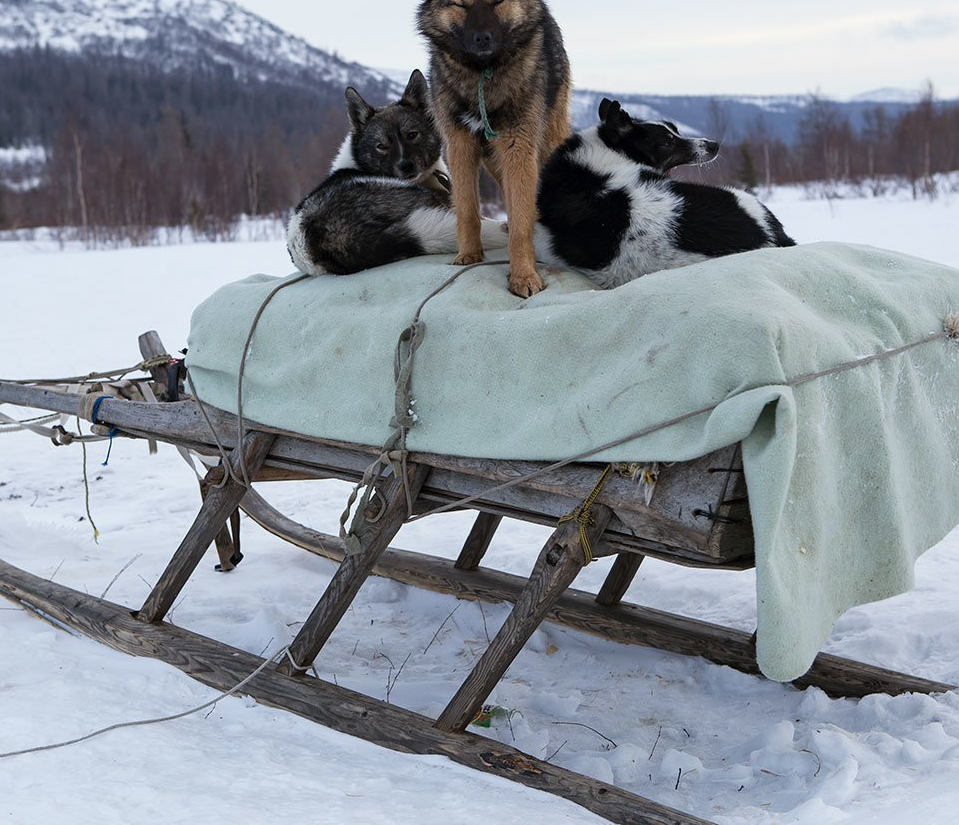 Нарты
«Невыр» («Жеребенок»)
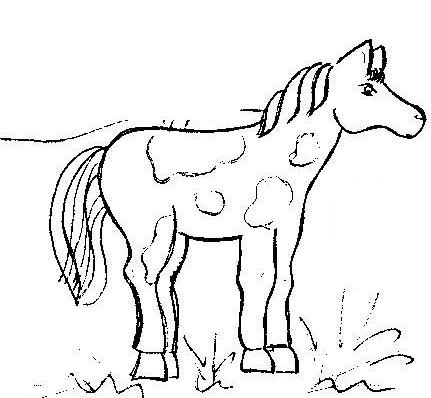 Невыр невыр - лее мань,
Тэнсыг тав ат массы,
Невыр невыр лее мань,
Тав кер тоӈх оньщи!

Жеребенок, жеребенок - короткий хвост, 
Чижи не одевает 
Жеребенок, жеребенок короткий хвост,
У него железные подковы!
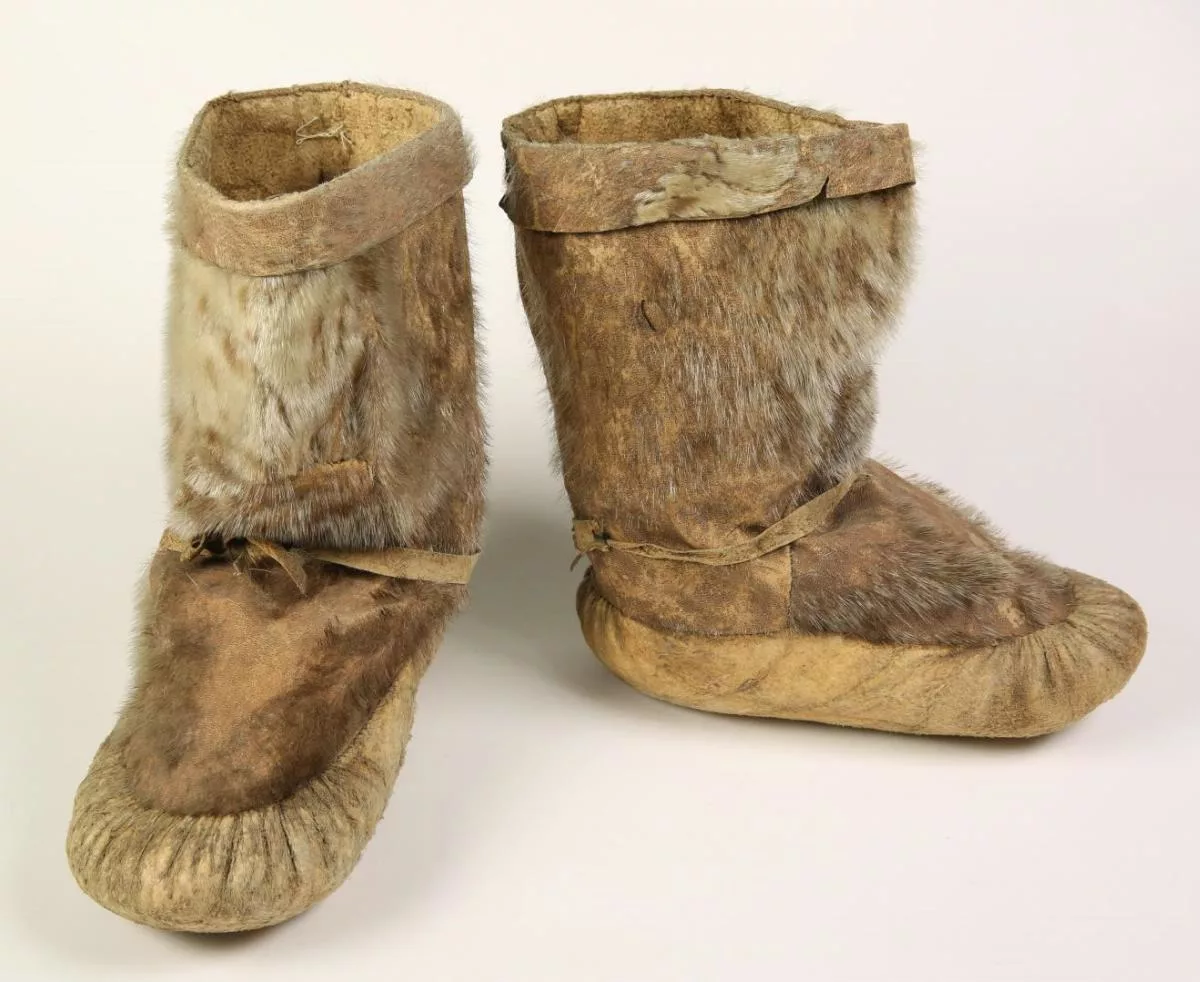 Чижи
«Кутюв ос Кати» («Щенок и котёнок»)
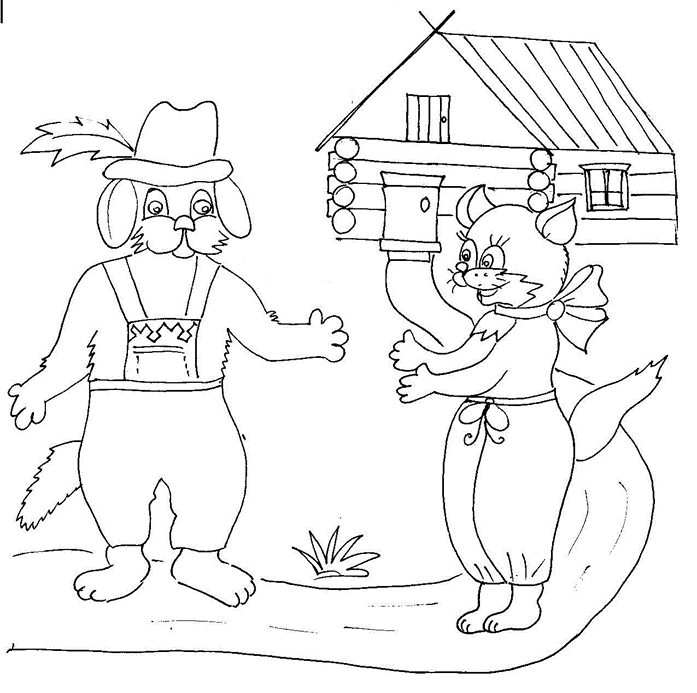 Кутюв кати колн  ат ёхты,                               
кутюв кати ат ёнги                                           
кати косыт сака яный  - коготь
кати косыт сака кортыӈ.

Щенок к котенку не заходит. 
Щенок с котенком не играет. 
У котенка ногти длинные.
У котенка ногти острые.
Ос ёмас улум!
Выбери по желанию стих из презентации для выразительного чтения.
Нарисуй к нему рисунок